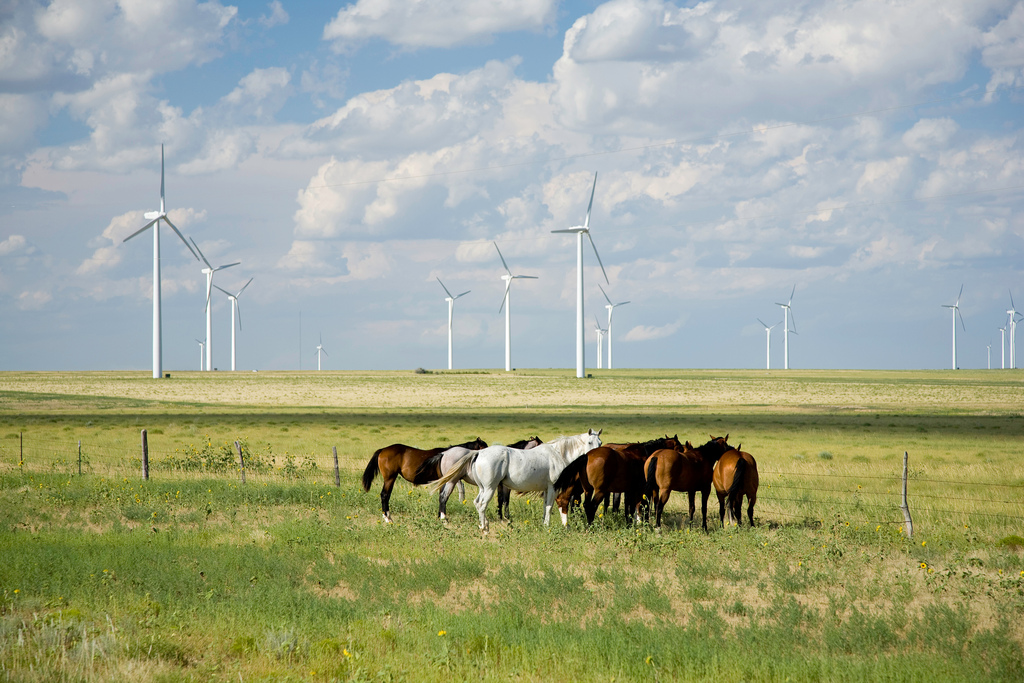 PJM Restructuring RoundtablePanel I: The Integration of Variable Energy Resources in PJM Markets, Planning, and OperationsMarch 30, 2016Eric Thumma, Director of Policy and Regulatory Affairs“The Economics of Wind Energy Development in Restructured Electricity Markets”
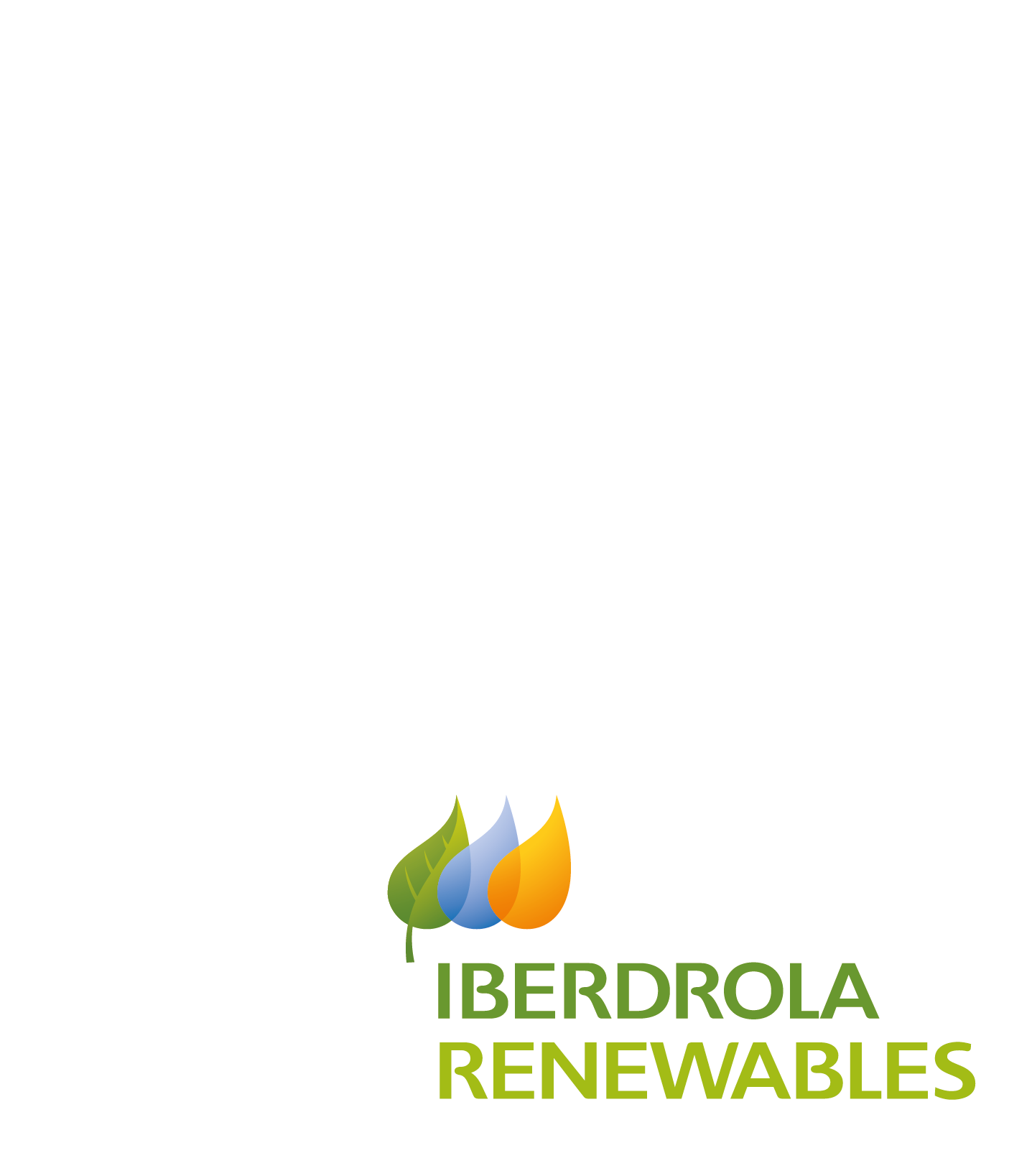 PJM Class I RPS Background

RPS States: New Jersey, Maryland, Delaware, Washington D.C., Pennsylvania, Ohio, Illinois, and North Carolina
PJM “Liquid Market” (e.g. PJM Class I) driven by New Jersey, Maryland, Pennsylvania, and Delaware
Washington D.C. – allows MISO resources
Ohio -- RPS frozen
North Carolina -- very limited demand in PJM
Illinois – not a meaningful driver of PJM REC demand
Virginia – voluntary
PJM Class I demand approximately: 
20 million MWh by 2020 
25 million+ MWh by 2025
Wind equivalent = 6,500 MW in 2020 and 8,000 MW in 2025
Investment equivalent $6.5 billion and $8 billion
Power Plant Investment in PJM

Wholesale energy markets promote efficient competition among “existing” generators

RPS Challenge – RPS requires new build which requires capital investment
Wholesale energy markets don’t promote capital investment – “missing money problem”

Capacity market design promotes new conventional build in PJM for reliability requirements – addresses missing money problem

RPS Challenge II – how to encourage new build of resources that are primarily energy resources to meet RPS requirements – renewables missing money problem?
Answer -- RECs
Renewable Energy Revenue Sources
Renewable Revenue
Total Renewable Prices
RECs
Market Price
Wholesale Energy
Other Market Revenue
Federal Incentives
REC Market Characteristics
REC markets are a volatile, unreliable revenue source; they are also potentially inefficient

REC prices determined by REC supply/demand balance, not a project’s incremental revenue requirement
Oversupplied REC market – price falls towards zero
Undersupplied REC market – price rises towards the ACP

Market “upside” capped by ACP/Cost Caps/Policymaker Price Tolerance

Increasing RPS demand expires 2020+.  What happens to supply/demand expectations then? (See “Oversupplied” bullet above)
Over the long-term REC markets might enable appropriate incremental project revenue, but they would do so with meaningful risk, higher costs, and a potential for policy failure.
REC Market Characteristic’s in Action
Potential “cost cap”
$
REC prices must rise in out years
ACP
Required REC price over time
REC price in “oversupplied” market
Time
REC Market Policy Lessons
Learn from the capacity market construct
Forward price
Price designed to assure recovery of incremental costs

Other approaches:
Long-term PPAs – Massachusetts Green Communities Act
Long-term REC purchases – NYSERDA Model
RPS a function of distribution rates – proposed in Illinois
“Long-term, bundled power purchase agreements with creditworthy entities can reduce costs and provide a long-term stable energy hedge for volatile energy prices for ratepayers” – NYSERDA, 2015
Questions, Comments, Criticisms…

Eric Thumma
484-680-9085
ethumma@iberdrolaren.com